Rokiškio Juozo Tūbelio progimnazijos pastato Rokiškyje P. Širvio g. 2 modernizavimas
435029,53 Eur valstybės biudžeto lėšos (VB-366829,53 Eur, SB-69200 Eur)

Finansavimo šaltinis valstybės biudžeto lėšos , savivaldybės biudžeto lėšos
Projekto vykdytojas Rokiškio rajono savivaldybės administracija
Projekto tikslas ir trumpas aprašymas
Projekto tikslas: 
Sumažinti pastato išlaidas šilumos energijai;
Užtikrinti pakankamą patalpų šildymą ir vėdinimą, atitinkantį sanitariniams-higieniniams bei mikroklimato reikalavimus;


Įgyvendinant projektą atliktos projektavimo paslaugos, išorinių sienų, rūsio ir cokolio šiltinimo darbai, pakeistos durys ir langai, apšiltintas stogas. 
2019 m. įrengiama vėdinimo-rekuperacijos sistema.
Nuotraukos (gali būti prieš projekto įgyvendinimą, įgyvendinimo metu, po projekto įgyvendinimo)
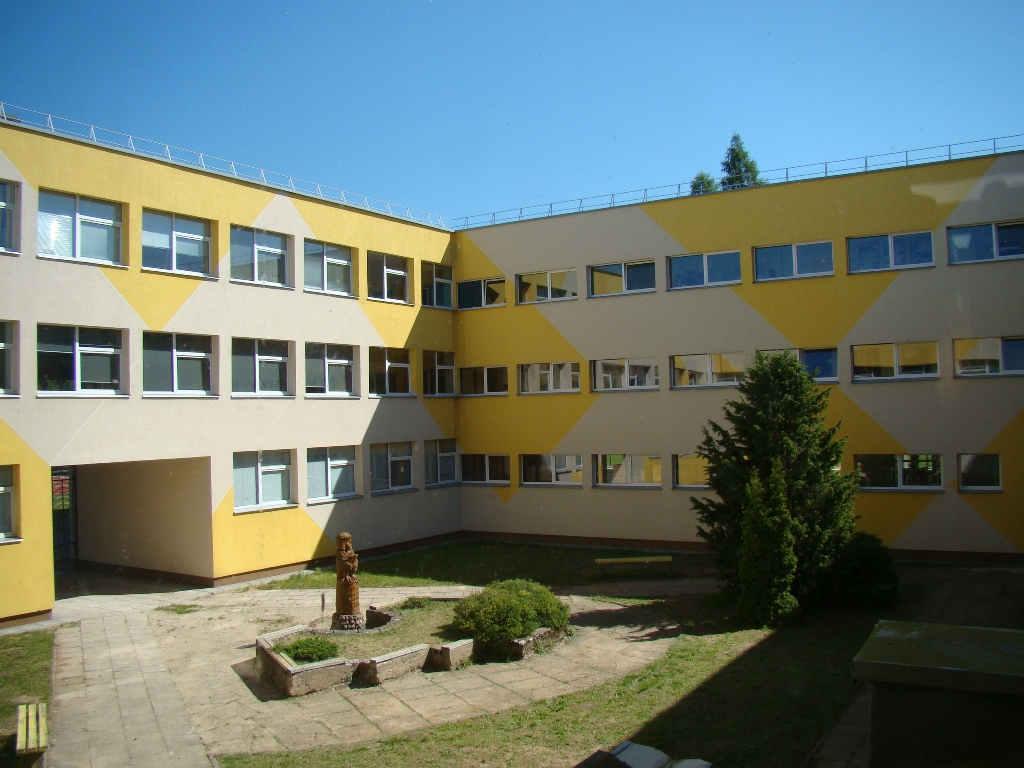